Technical Issues Observed in Recent Evaluations : Take 2
General thoughts and outline
Yes, I am copying Murray

I learn as much from reviewing evaluations as from actually working on evaluations

Few examples of quick checks

Using the EVP editor to help
What’s wrong with these pictures?
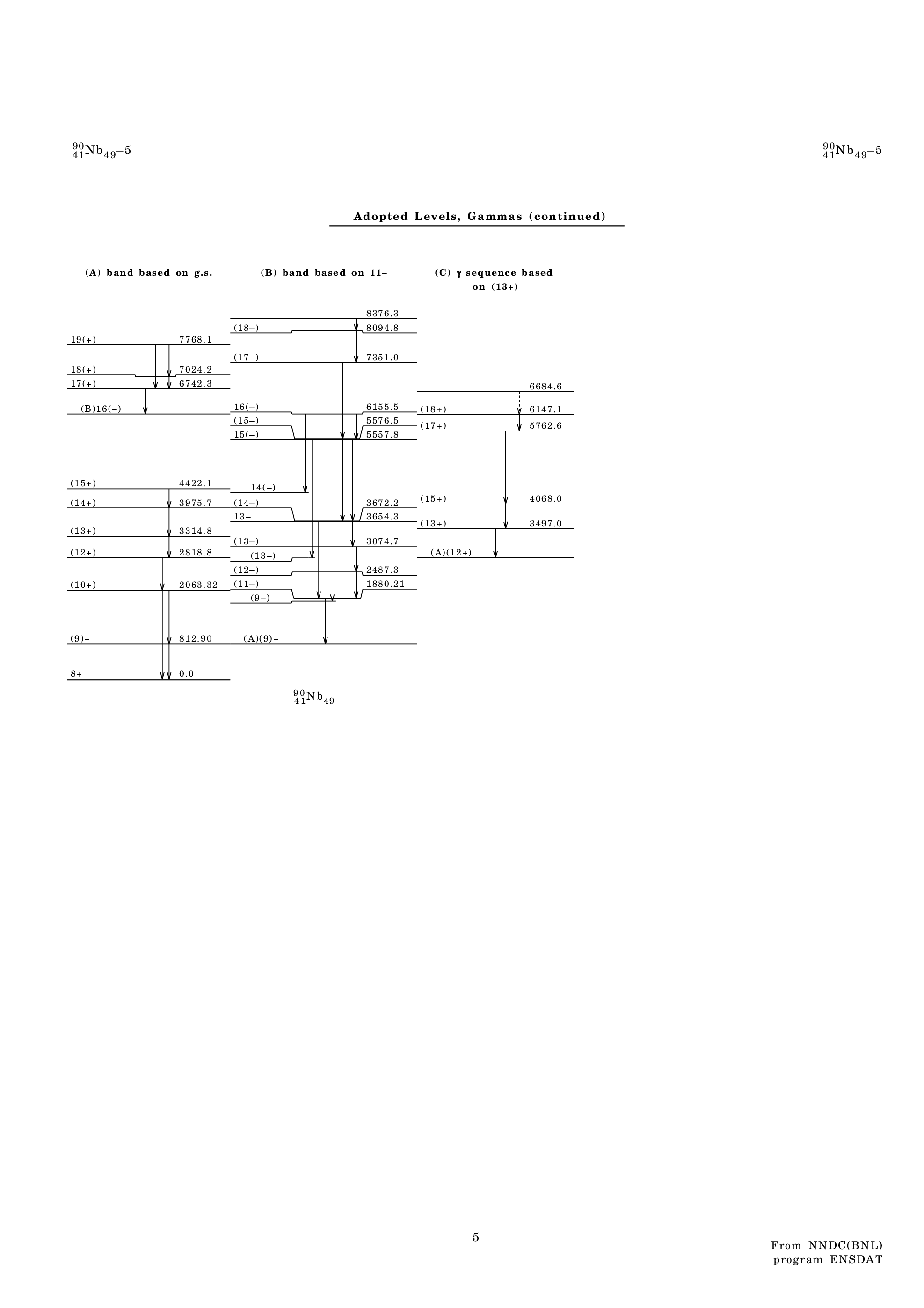 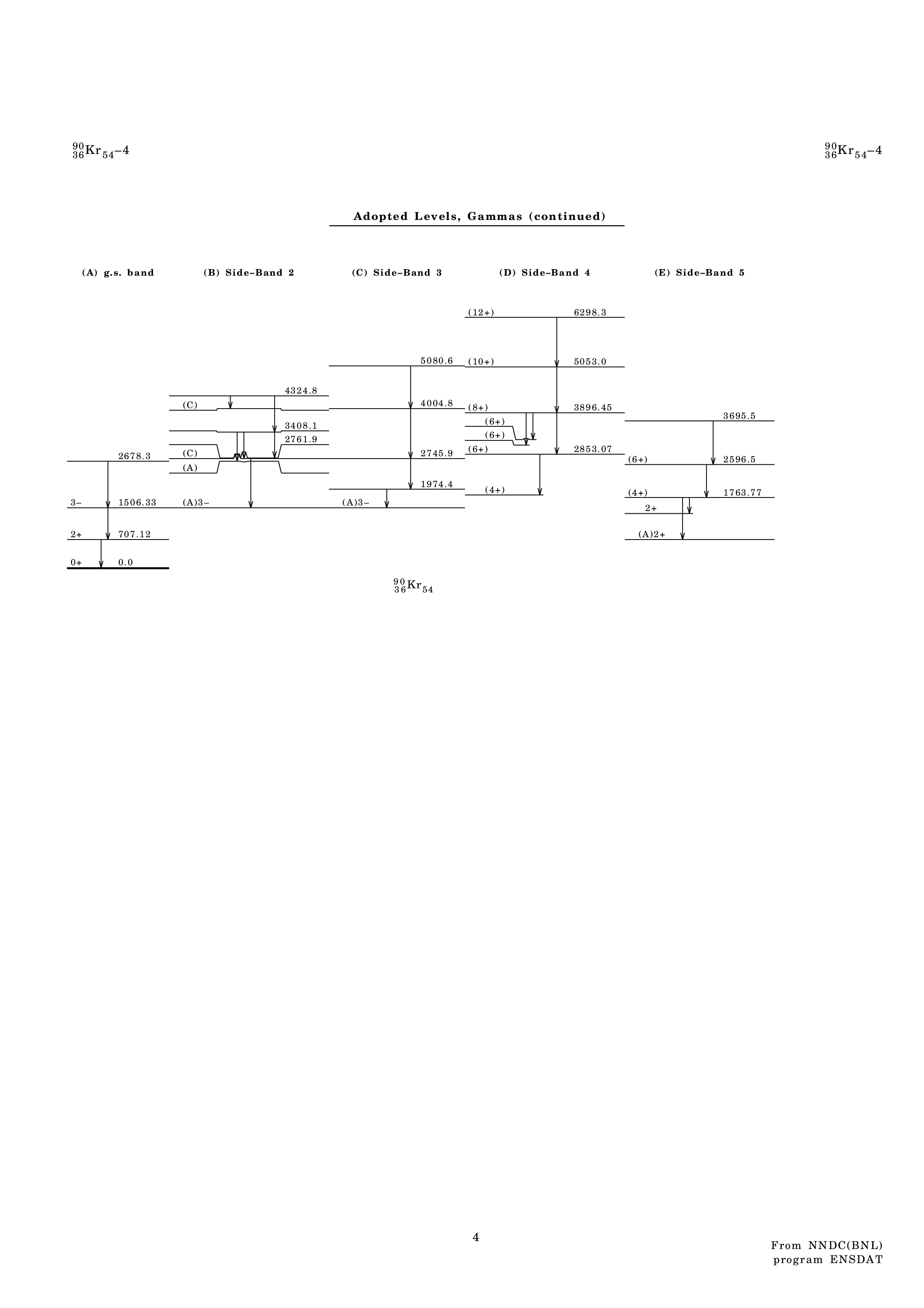 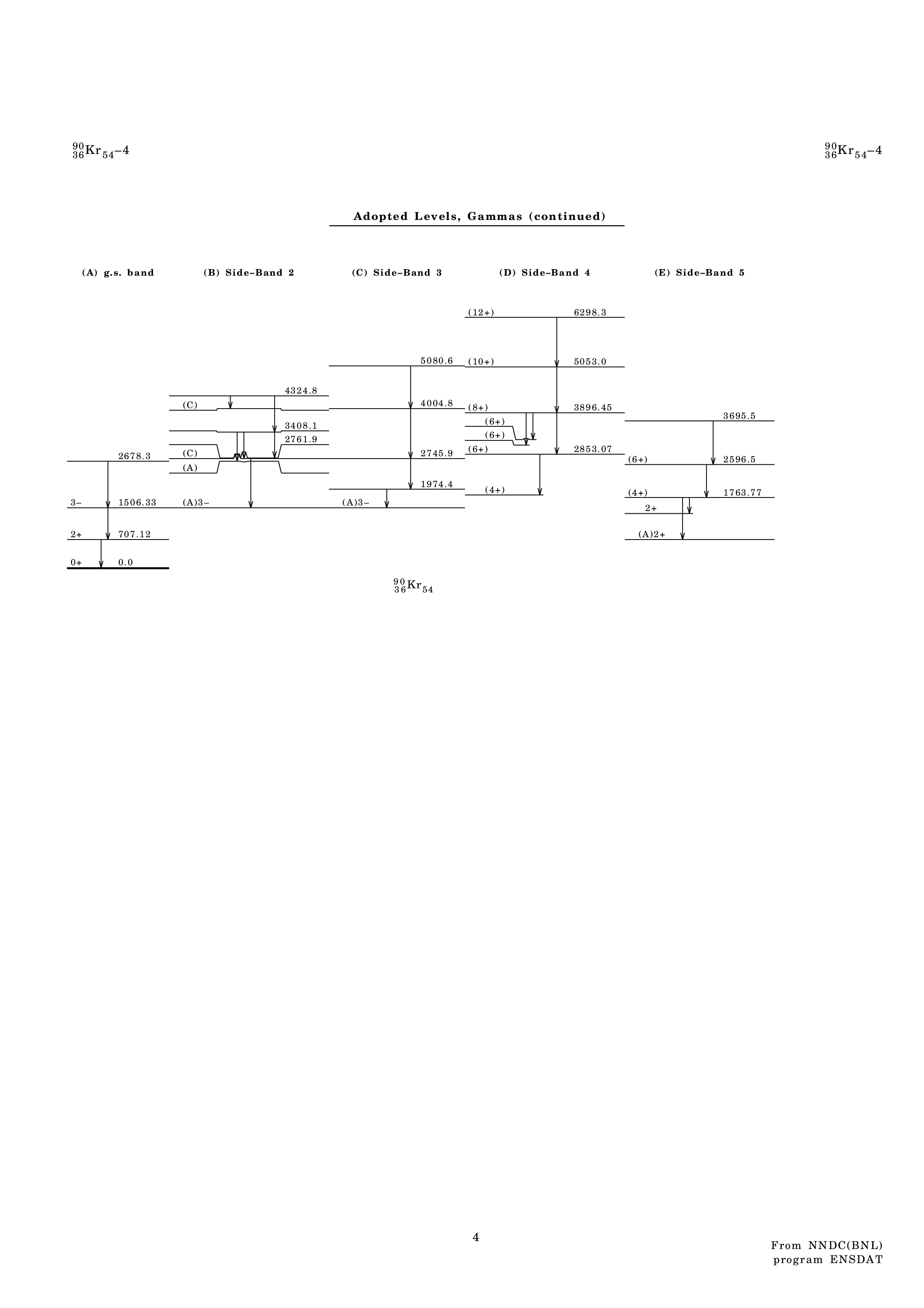 Glance through band drawings: 
very easy to spot miss assigned or missing FLAGS
Which one doesn’t belong?
From a mass chain evaluation in rare-earth region:
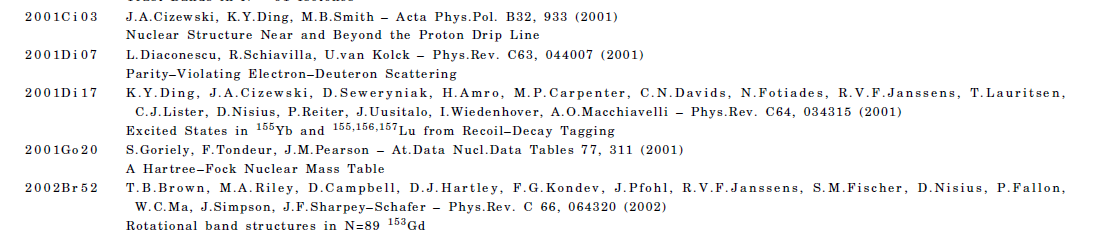 Quickly scan through references: 
Easy way to pick up typos in keynumbers
Decay Scheme normalizations
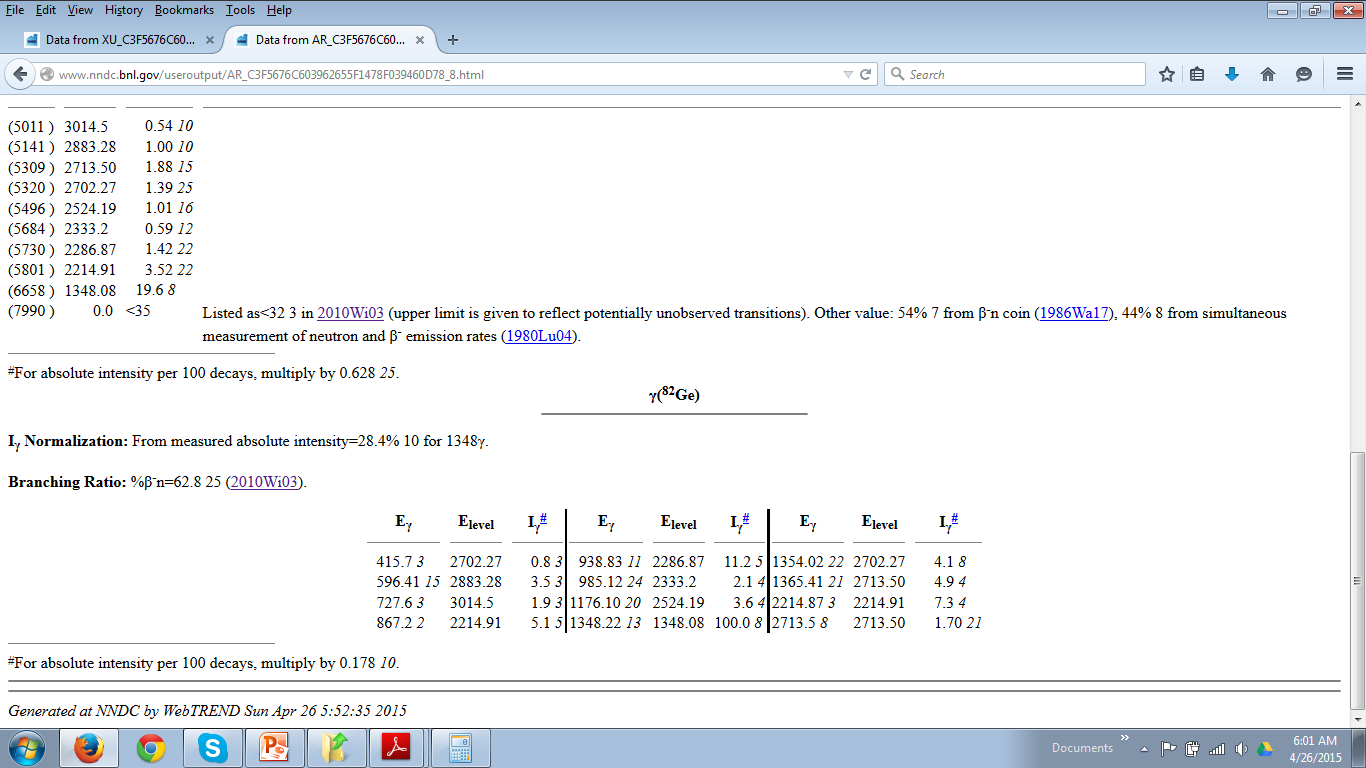 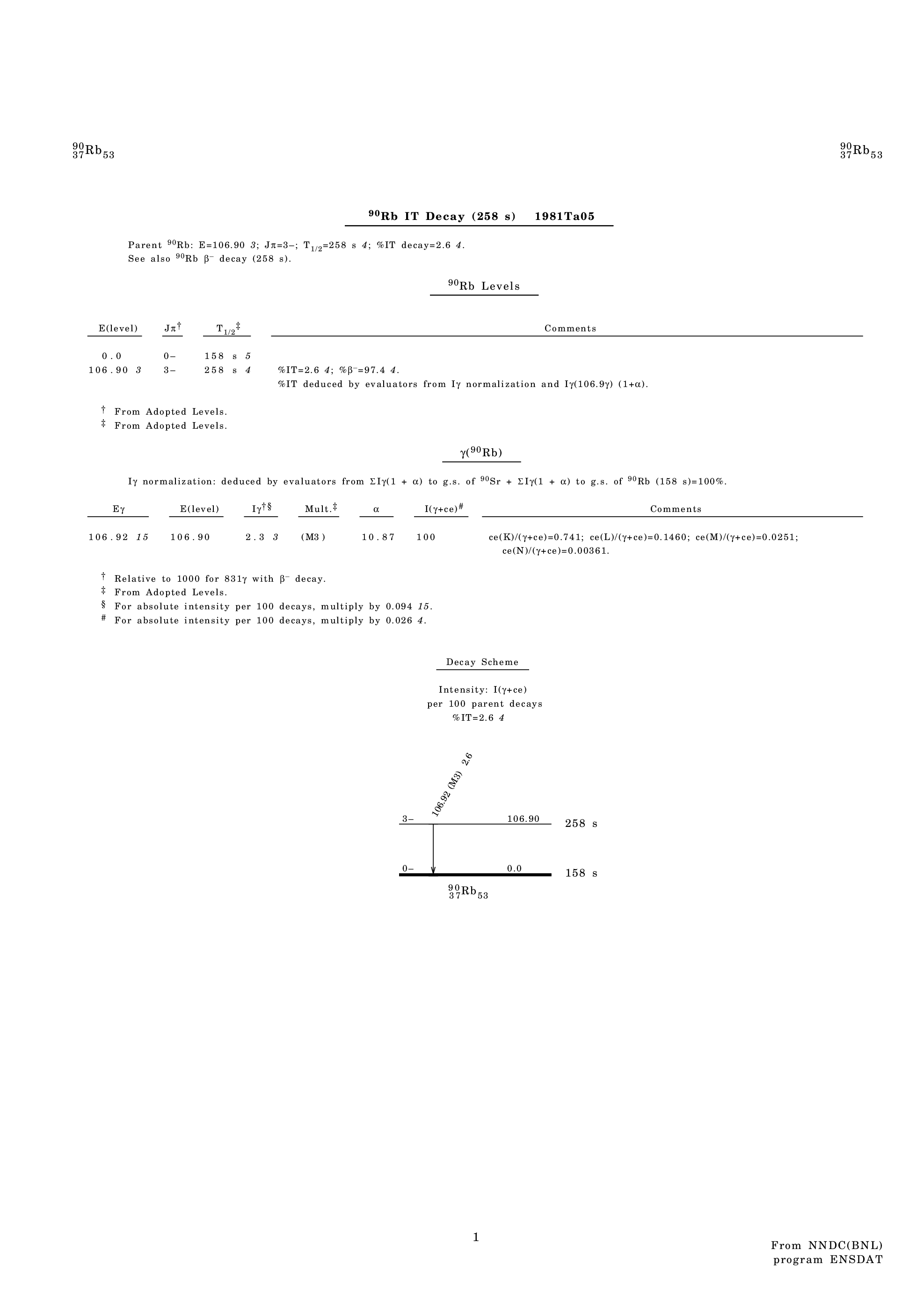 My Pet Peeve
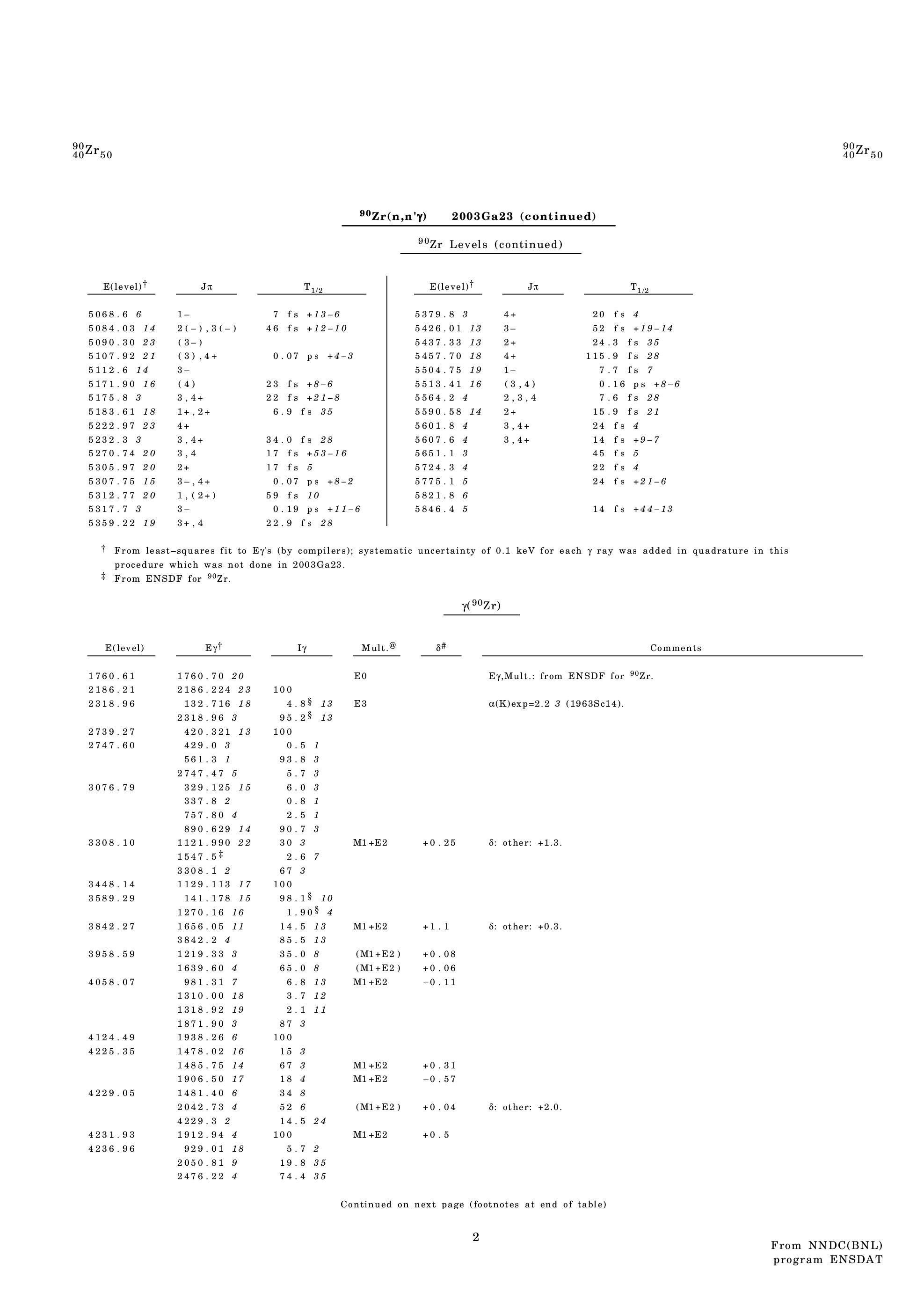 More Detailed Checks
Alejandro’s EVP Editor

Several useful features for checking evaluations
As an example … 90Sr studied in 4 ways
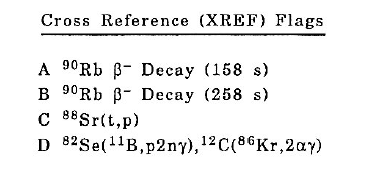 Note: I have purposely introduced the errors